SECRETARIA DE ESTADO DA FAZENDA
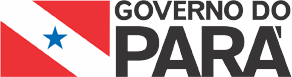 Assunto: RESULTADOS DO COMPONENTE IV:Resultados: (1) Aumento do número de serviços conclusivos disponibilizados ao contribuinte, via WEB; (2) Aumento do nível de satisfação dos usuários dos serviços da SEFA no critério: facilidade para conseguir o serviço; Produtos: (1) Modelo de qualidade para o atendimento ao contribuinte implementado
RESPONSÁVEL: CAFE/CÉLULA DE ATENDIMENTO
Tânia Pereira Braga – Coordenadora de Atendimento
Marcelo Pedroso Serra – Consultor Individual
SECRETARIA DE ESTADO DA FAZENDA
BREVE HISTÓRICO
Com o objetivo de melhorar o atendimento ao contribuinte, a Secretaria de Estado da Fazenda do Pará neste quadriênio, facilitou o acesso às informações e aos serviços prestados via internet, capacitou e sistematizou o atendimento presencial e modernizou os canais de atendimento, simplificando e reestruturando o atendimento aos contribuintes.
Desde 2011, foram várias as mudanças realizadas com foco na simplificação, comodidade, segurança da informação e conclusividade nos serviços prestados, dentre eles destacamos:
Implantação de 22 máquinas de autoatendimento;
Disponibilização de 24 novos serviços via web;
Realização de Pesquisa de satisfação para aferir o grau de satisfação dos usuários que utilizam os serviço da SEFA, quanto a qualidade dos serviços prestados.
SECRETARIA DE FAZENDA DO ESTADO
COMPONENTE IV: GESTÃO DE RECURSOS ESTRATÉGICOS CORPORATIVOS
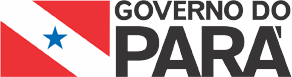 PRODUTO: MODELO DE QUALIDADE PARA O ATENDIMENTO AO CONTRIBUINTE IMPLEMENTADO
Abril/2015
SECRETARIA DE FAZENDA DO ESTADO
MODELO DE QUALIDADE PARA O ATENDIMENTO AO CONTRIBUINTE IMPLEMENTADO
POSTOS DE AUTO-ATENDIMENTO:
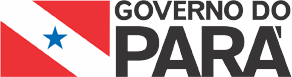 Quantidade Planejada: 22 Máquinas de auto atendimento;
Quantidade Alcançada: 22 Máquinas de auto atendimento adquiridas e 20 instaladas
01 Unidade com defeito deverá ser substituída
01 Unidade aguardando para ser padronização visual
SECRETARIA DE FAZENDA DO ESTADO
LOCAIS DOS EQUIPAMENTOS IMPLANTADOS
UNIDADES FAZENDÁRIAS
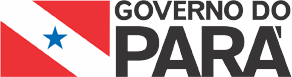 Fonte: http://www.sefa.pa.gov.br/index.php/institucional/estrutura/1354-estrutura
SECRETARIA DE FAZENDA DO ESTADO
LOCAIS DOS EQUIPAMENTOS IMPLANTADOS
INSTITUIÇÕES PARCEIRAS
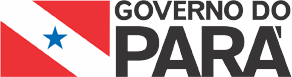 LOCAIS DOS EQUIPAMENTOS A SEREM INSTALADOS
SECRETARIA DE FAZENDA DO ESTADO
CENTRAL BELÉM
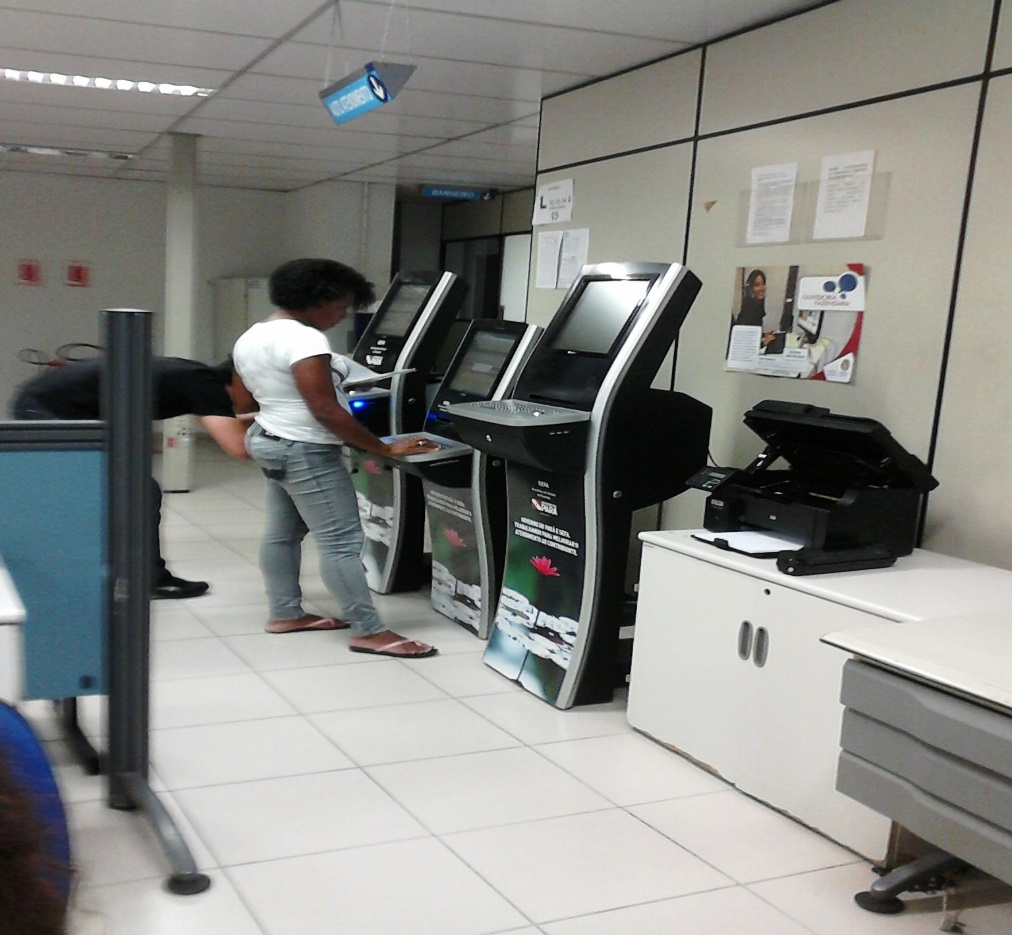 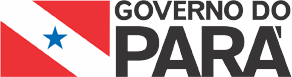 SECRETARIA DE ESTADO DA FAZENDA
BENEFÍCIOS
Com a implantação dos 22 terminais de autoatendimento obteve-se:

uma maior acessibilidade aos serviços, constantes no portal SEFA;
acessibilidade aos usuários dos municípios com expressiva distância da capital e dificuldades de conexão;
maior comodidade e facilidade ao usuário para o cumprimento de obrigações tributárias;
aumento da satisfação dos usuários com os serviços da SEFA;
criação de parcerias com órgãos como Detran-PA, SEFIN, Junta Comercial, PROCON e Estação Cidadania de Santarém.
SECRETARIA DE ESTADO DA FAZENDA
FATORES CRÍTICOS
Com a implantação dos 22 terminais de autoatendimento:
SECRETARIA DE FAZENDA DO ESTADO
COMPONENTE IV: GESTÃO DE RECURSOS ESTRATÉGICOS CORPORATIVOS
RESULTADO: AUMENTO DO NÚMERO DE SERVIÇOS CONCLUSIVOS DISPONIBILIZADOS AO CONTRIBUINTE, VIA WEB
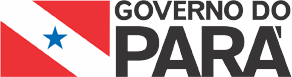 Abril/2015
SECRETARIA DE FAZENDA DO ESTADO
RESULTADO: AUMENTO DO NÚMERO DE SERVIÇOS CONCLUSIVOS DISPONIBILIZADOS AO CONTRIBUINTE, VIA WEB
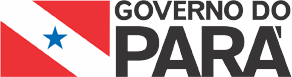 OBSERVAÇÃO:
No 1º quadrimestre de 2015 foram disponibilizados 02 serviços no portal: Benefício fiscal às entidades assistenciais e sem fins lucrativos e Consulta DIEF.
SECRETARIA DE FAZENDA DO ESTADO
SERVIÇOS PORTAL DE ACESSO PÚBLICO - LIVRE
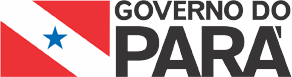 SECRETARIA DE FAZENDA DO ESTADO
SERVIÇOS PORTAL DE ACESSO PÚBLICO - LIVRE
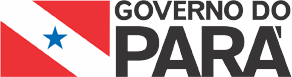 SECRETARIA DE FAZENDA DO ESTADO
SERVIÇOS PORTAL DE ACESSO PRIVADO - RESTRITO (Mediante senha ou certificado digital)
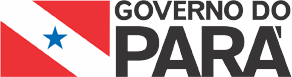 SECRETARIA DE FAZENDA DO ESTADO
SERVIÇOS PORTAL DE ACESSO PRIVADO - RESTRITO (Mediante senha ou certificado digital)
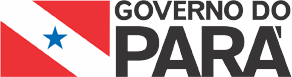 SECRETARIA DE FAZENDA DO ESTADO
SERVIÇOS PORTAL DE ACESSO PRIVADO - RESTRITO (Mediante senha ou certificado digital)
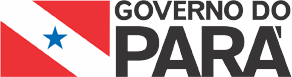 SECRETARIA DE FAZENDA DO ESTADO
SERVIÇOS PORTAL DE ACESSO PRIVADO - RESTRITO (Mediante senha ou certificado digital)
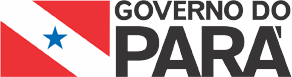 SECRETARIA DE FAZENDA DO ESTADO
SERVIÇOS PORTAL DE ACESSO PRIVADO - RESTRITO (Mediante senha ou certificado digital)
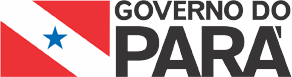 FONTE: Diretoria de Tecnologia da Informação DTI/SEFA/PA
Endereço: http://www.sefa.pa.gov.br/index.php/orientacoes/manual-de-atendimento/4222-servicos-portal
SECRETARIA DE ESTADO DA FAZENDA
BENEFÍCIOS
Com o aumento de 35% do quantitativo de serviços via WEB, obteve-se:

redução de atendimentos presenciais;
disponibilização de servidores para atuarem nos procedimentos de fiscalização externa;
maior rapidez de acesso aos serviços com comodidade e segurança da informação;
valorização da imagem institucional;
SECRETARIA DE ESTADO DA FAZENDA
FATORES CRÍTICOS
Com o aumento de 35% do quantitativo de serviços via WEB:
SECRETARIA DE FAZENDA DO ESTADO
COMPONENTE IV: GESTÃO DE RECURSOS ESTRATÉGICOS CORPORATIVOS
RESULTADO: AUMENTO DO NÍVEL DE SATISFAÇÃO DOS USUÁRIOS DOS SERVIÇOS DA SEFA NO CRITÉRIO: FACILIDADE PARA CONSEGUIR O SERVIÇO
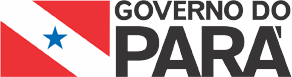 Abril/2015
SECRETARIA DE FAZENDA DO ESTADO
RESULTADO: AUMENTO DO NÍVEL DE SATISFAÇÃO DOS USUÁRIOS DOS SERVIÇOS DA SEFA NO CRITÉRIO: FACILIDADE PARA CONSEGUIR O SERVIÇO
A pesquisa de satisfação foi realizada pelo Instituto Veritá Pesquisa, no período de 10 a 26 de Setembro de 2014. Quando se avaliou a opinião dos usuários da Secretaria de Estado da Fazenda do Pará, sobre o nível de satisfação destes com relação aos serviços que a SEFA executa presencial, remoto e virtualmente.
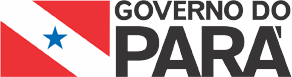 SECRETARIA DE FAZENDA DO ESTADO
ATENDIMENTO VIA WEBPergunta realizada: Como o(a) sr(a) avalia a facilidade de uso do serviço do Portal?
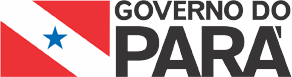 SECRETARIA DE FAZENDA DO ESTADO
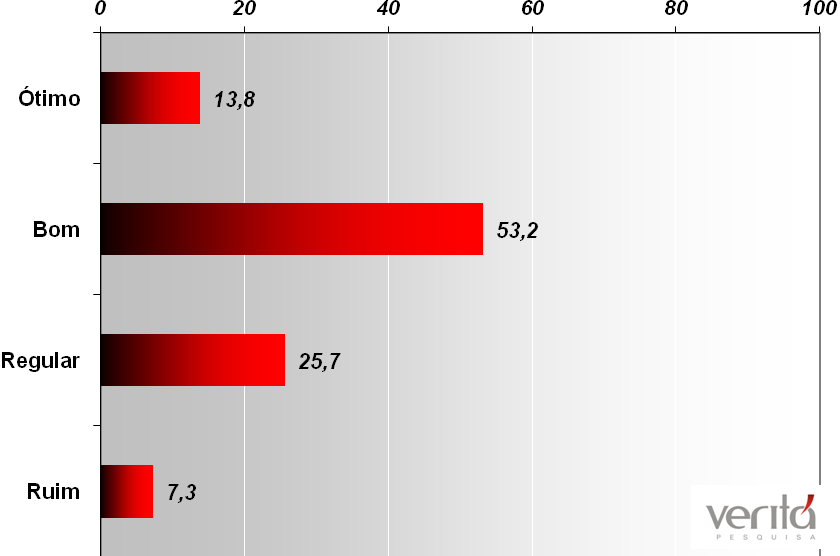 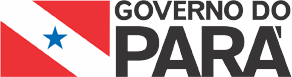 SECRETARIA DE FAZENDA DO ESTADO
ATENDIMENTO PRESENCIALPergunta realizada: Qual das alternativas é a mais importante para o(a) sr(a) ficar satisfeito com os serviços desta Unidade Fazendária?
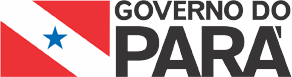 SECRETARIA DE FAZENDA DO ESTADO
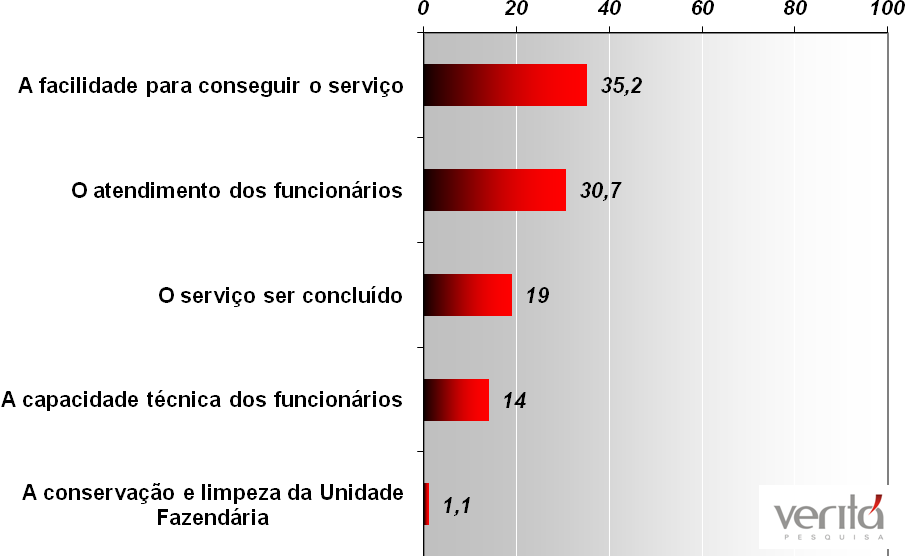 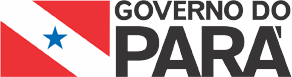 SECRETARIA DE FAZENDA DO ESTADO
Pergunta realizada: Que nota de 0 a 10, o(a) sr(a) atribui para a qualidade quanto a facilidade para conseguir o serviço?
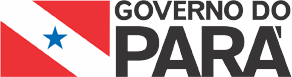 SECRETARIA DE FAZENDA DO ESTADO
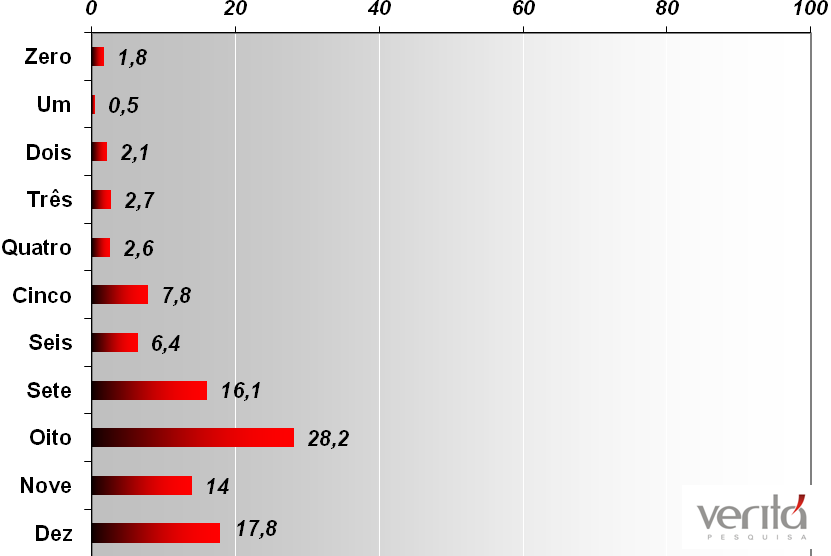 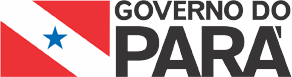 SECRETARIA DE FAZENDA DO ESTADO
ATENDIMENTO TELEFÔNICOPergunta realizada:Como o(a) sr(a) avalia o atendimento como um todo?
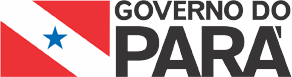 SECRETARIA DE FAZENDA DO ESTADO
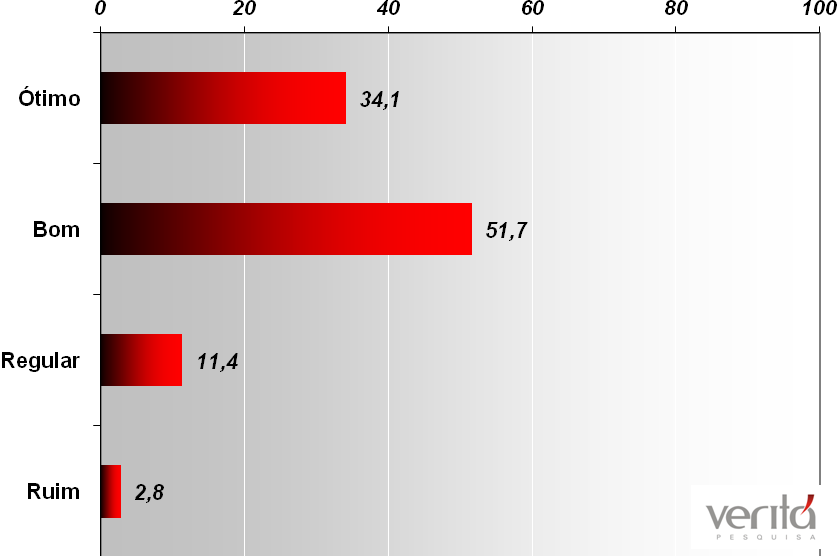 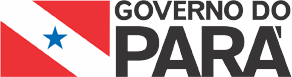 FONTE: Instituto Veritá de Pesquisa - http://www.institutoverita.com.br/
http://intranet.sefa.pa.gov.br/webtools/executeMenuMacroArea.do?idMacroArea=221
SECRETARIA DE ESTADO DA FAZENDA
BENEFÍCIOS
Através da pesquisa de satisfação, foi possível:

avaliar a repercussão dos investimentos realizados no atendimento ao cidadão;
aferir o grau de satisfação do usuário externo em relação aos serviços da SEFA;
comparar aos indicadores de desempenhos e análise de falhas com implantação de ações corretivas, quando necessário;
verificar a facilidade de acesso aos serviços da secretaria;
fazer leitura do perfil do usuário da SEFA.
SECRETARIA DE ESTADO DA FAZENDA
FATORES CRÍTICOS
Através da pesquisa de satisfação, foi possível :